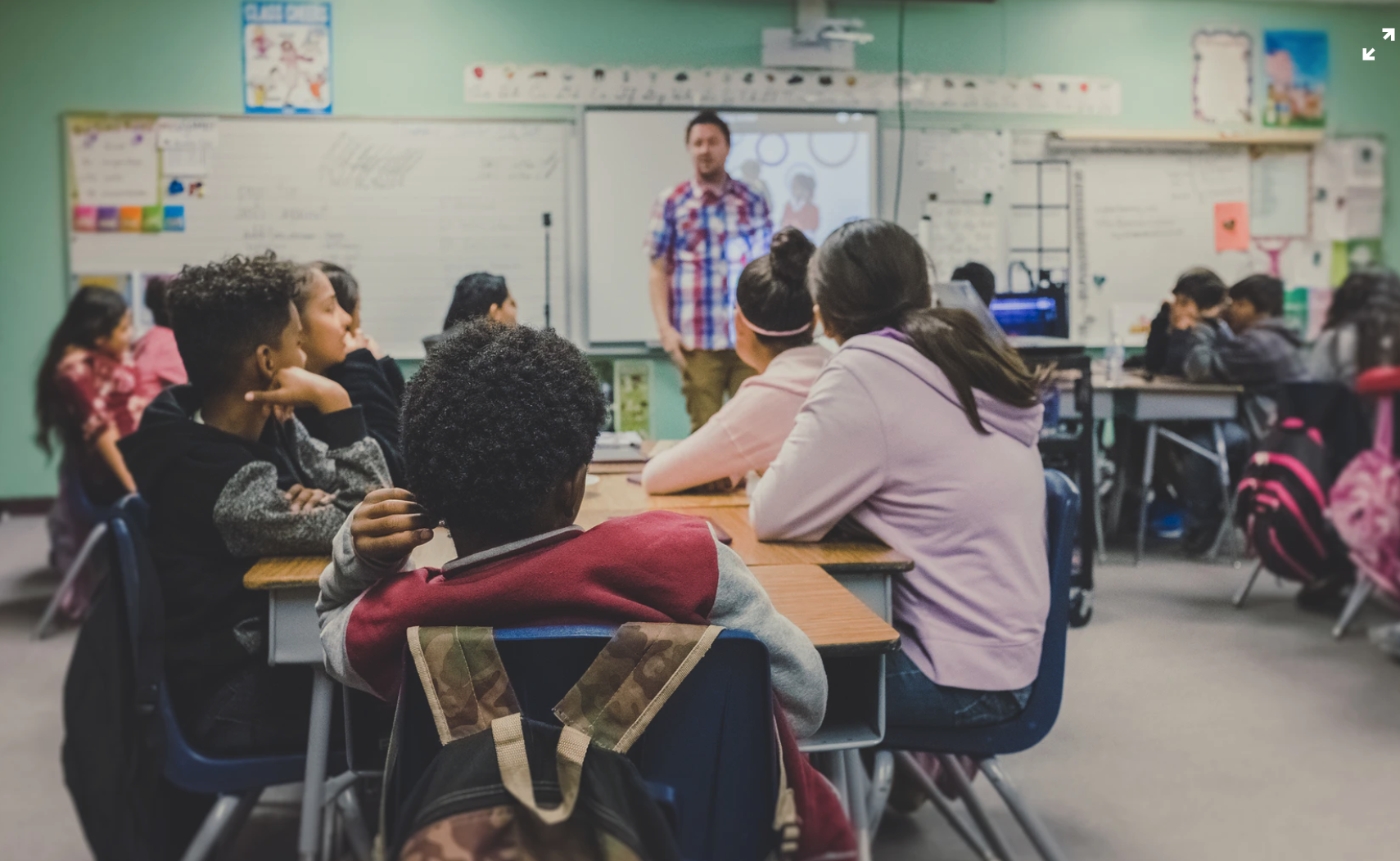 California Protocol for Addressing Significant Disproportionality in Special Education (CAPE)
Focus Group Protocol
Facilitated by:
Insert name here
Luelmo, P.., California Napa County of Education, Glendale Unified School District (2022). Funded by California MTSS Seed Grant 2021.
Focus Group: Disproportionality
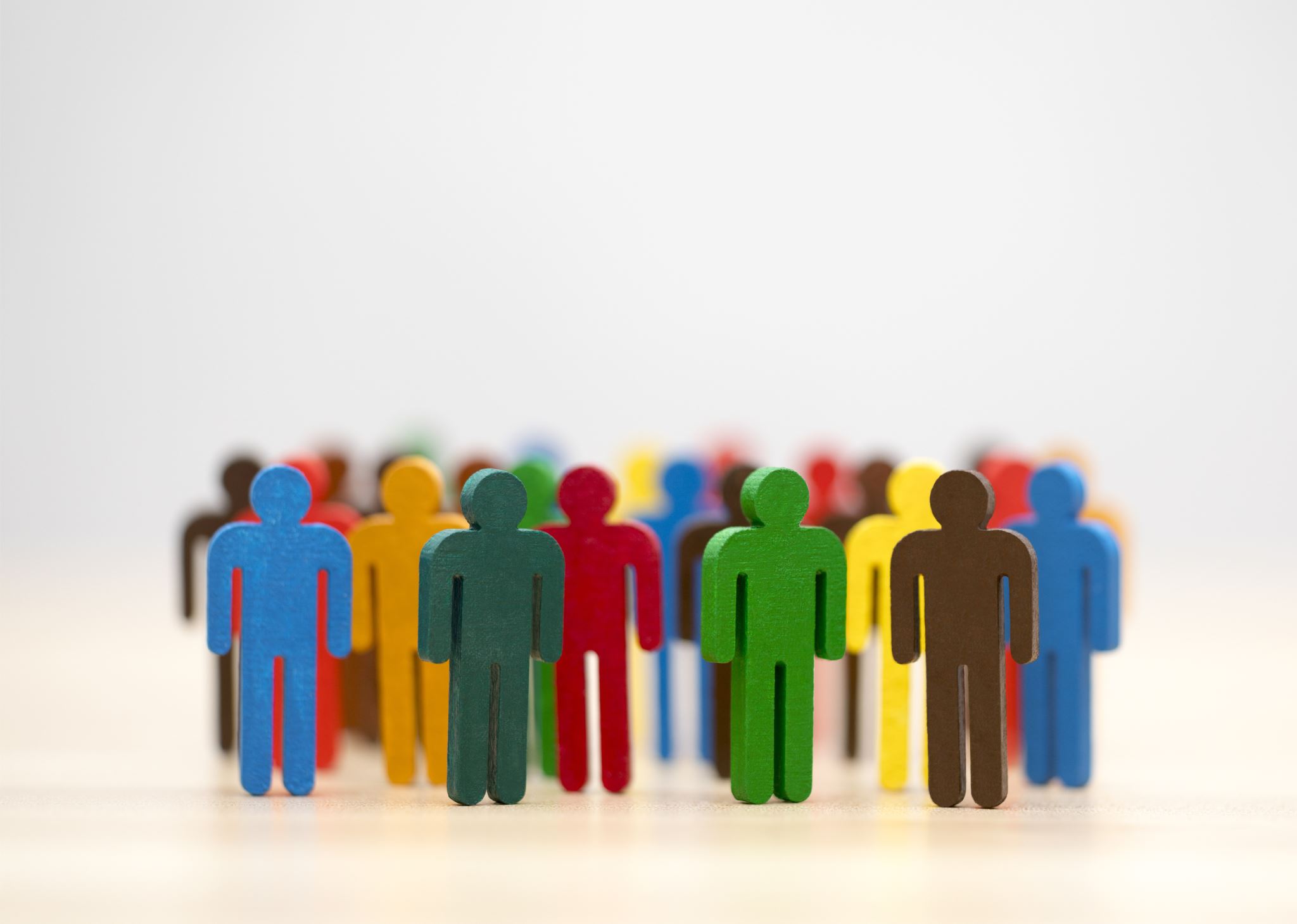 Demographic Form
Please take a couple minutes to complete the demographic form.
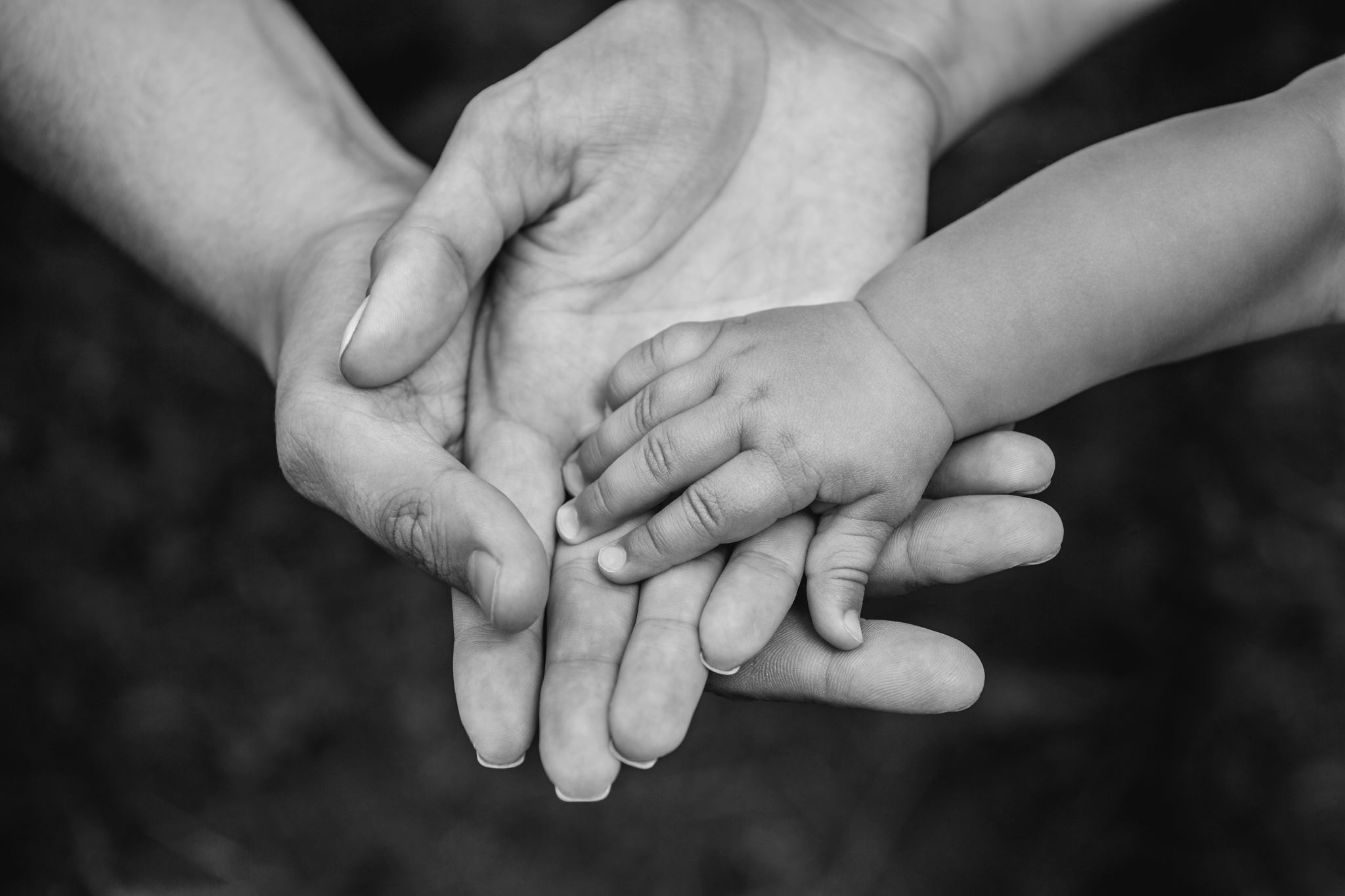 Introductions
First let’s start by having you tell us your name and something about your family.  

What is your favorite thing to do together?
Consent
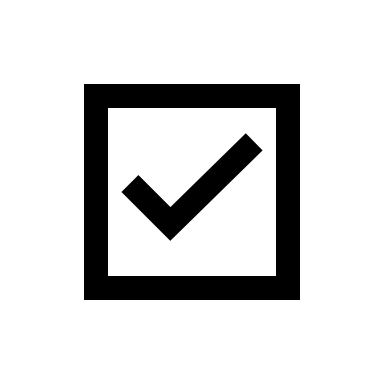 Your responses will not have identifying information.

Your participation is VOLUNTARY.
Confidentiality
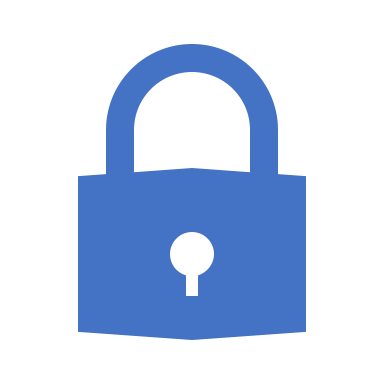 All information you provide will be kept confidential.  To protect your confidentiality, we will not link any personal identifiable information (including your name) to the questions. 
No identifying information will appear when we present the results.
Norms/Rules
1
2
3
4
Parts of the California Protocol for Addressing Significant Disproportionality in Special EducationParent/Caregiver Questionnaire
Part I: Child is identified as possibly needing additional supports in school 
(academic, behavioral)
Part II: Pre-referral interventions (before the Individualized Education Plan (IEP) evaluation)
Part III: Evaluation for IEP
Part IV: Determining Eligibility for IEP
[Speaker Notes: The following questions are based on the 4 phases of an IEP eligibility process.]
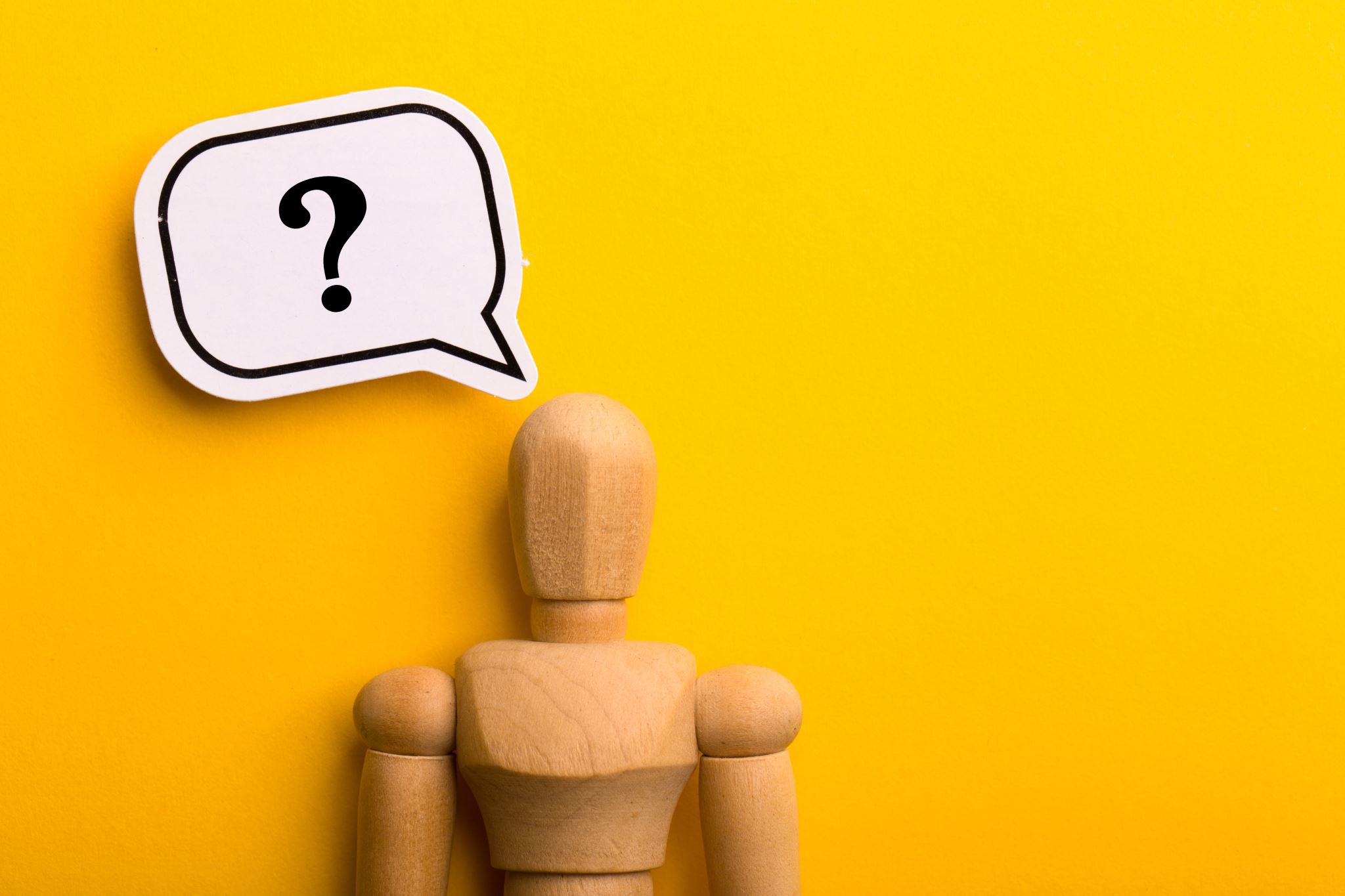 Questions??
Recording will start after questions. (ONLY IF RECORDING)
PART
1
Question 1
Let’s talk about the time when you first started to worry about your child’s academic skills or behavior in school. Let’s go back to the time BEFORE your child received the first IEP in school.  We want to hear about the first steps that you took in getting your child help or what was offered by the schoolteachers.
Who first noticed a struggle, academic problem, or delay and what did they notice?
[Speaker Notes: Now let’s talk about the time when you first started to worry about your child’s development or behavior in school. Let’s go back to the time before your child received the first IEP.  We want to hear about the first steps that you took in getting your child help or what was offered by the schoolteachers. 
For example, you might have noticed your child was not reading at grade level, or maybe the teacher brought this up.]
PART
1
Question 2
What did the school offer to help your child?
[Speaker Notes: PROBE: Tell me about the issues your child encountered in school (for example, reading delay), and what did the school do to help you and your child?]
PART
2
Question 3
Was your child getting any help or supports before the IEP evaluation? (ex: Tutoring, counseling)
[Speaker Notes: PROBE: After school tutoring, intervention teacher, private tutoring, behavior support.]
PART
3
Question 4
How was the decision of an IEP initial evaluation reached? Who decided that your child needed an evaluation for special education?
[Speaker Notes: PROBE: Did you ask for the evaluation? Was it the teacher?]
PART
3
Question 5
Once it was decided that your child was going to be evaluated for the IEP, how would you describe the evaluation process for your child?
[Speaker Notes: PROBE: Did you have to complete questionnaires? Did you talk to a school psychologist? Was your child given multiple tests?]
PART
4
Question 6
After the evaluations were conducted, how was the IEP eligibility decided?
[Speaker Notes: PROBE: Who reached the conclusion that your child had a disability? Were you part of this conversation?]
PART
4
Question 7
Do you feel that you were meaningfully included in the decision of an IEP eligibility for your child?
[Speaker Notes: PROBE: If yes, why? Did the school listen to your concerns?]
PART
4
Question 8
As a parent, how did you feel during the first IEP and subsequent IEP meetings?
[Speaker Notes: PROBE: If yes, why? Did the school listen to your concerns?]
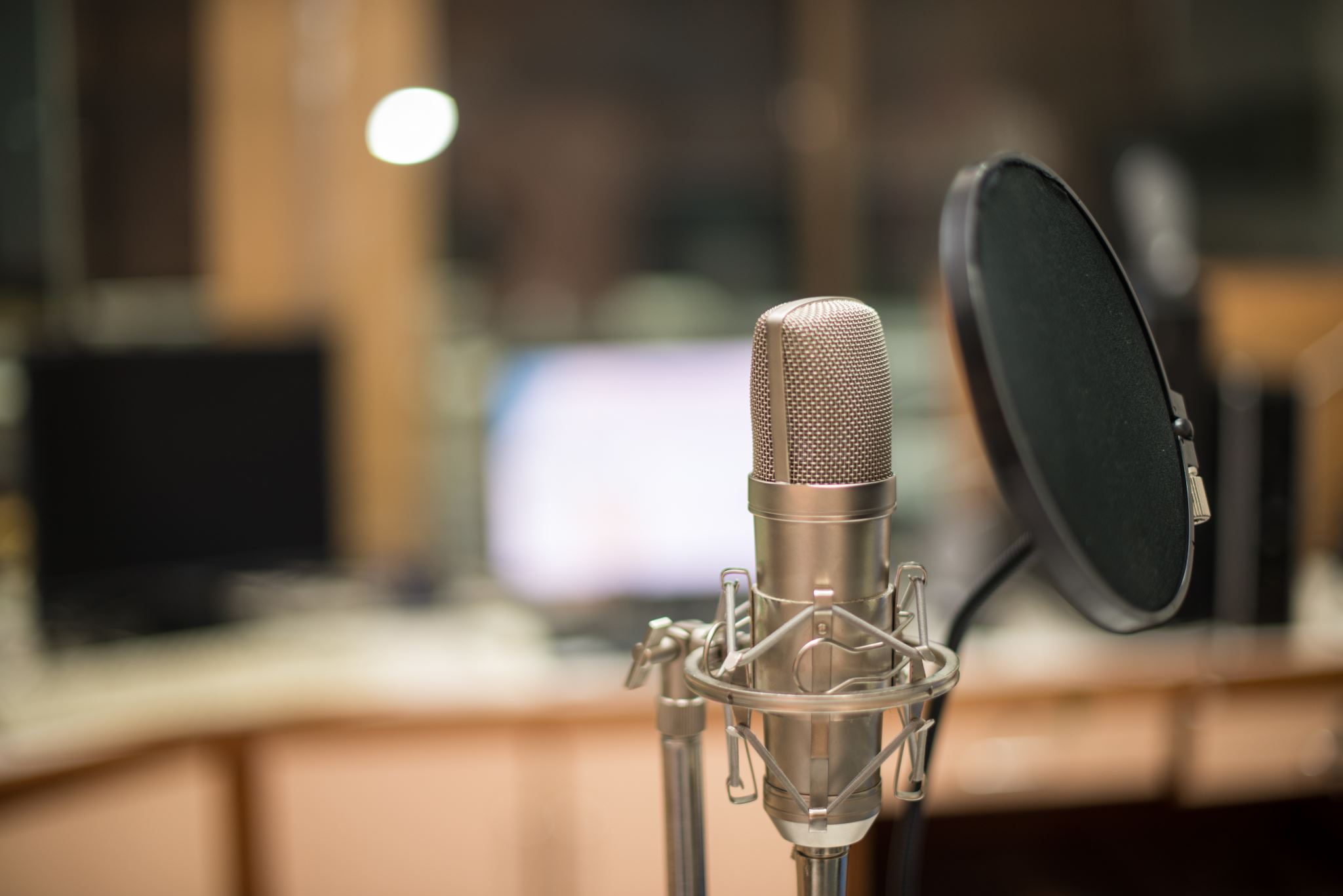 Recording will stop now.
(ONLY IF RECORDING)
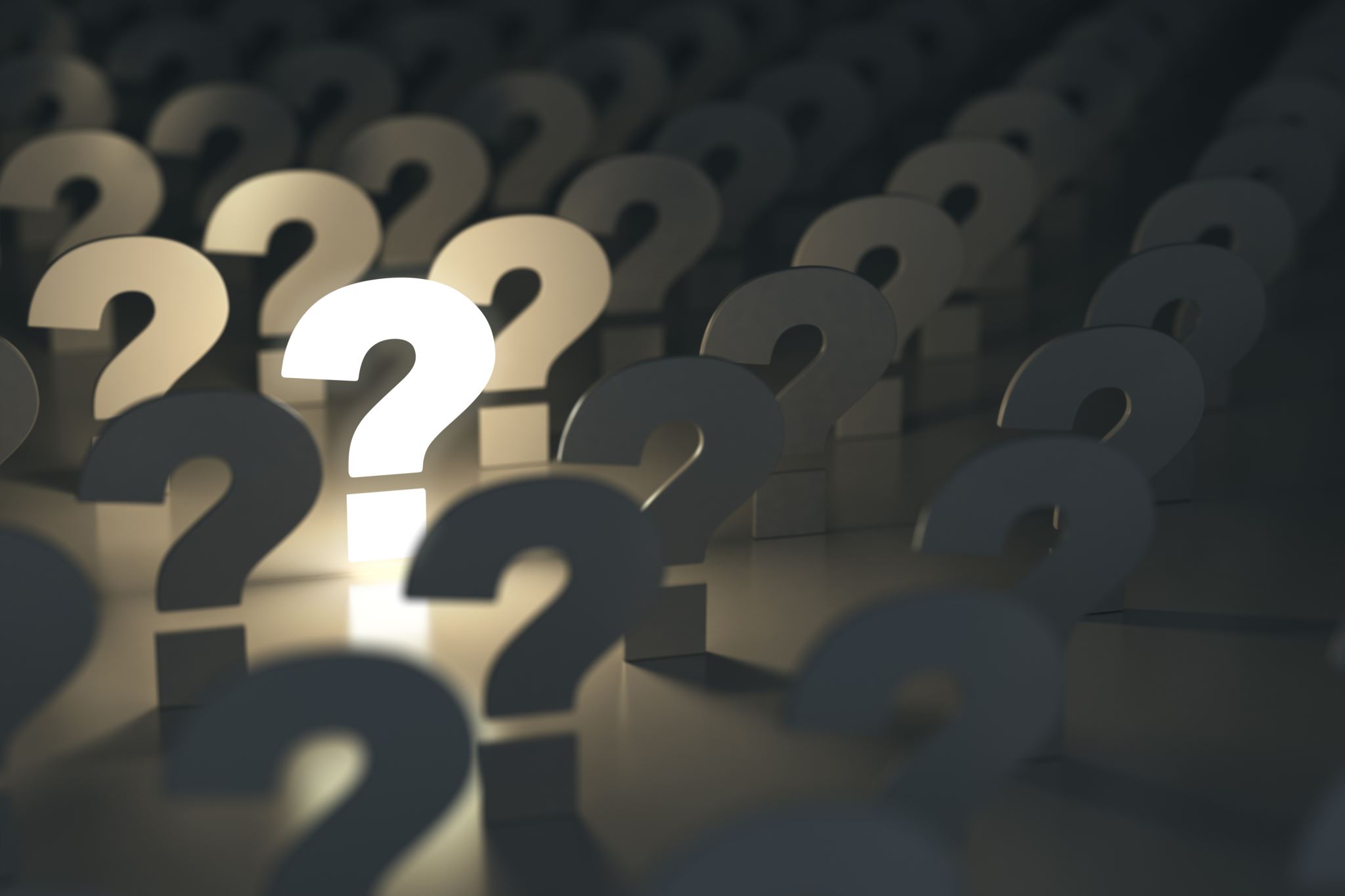 Questions?
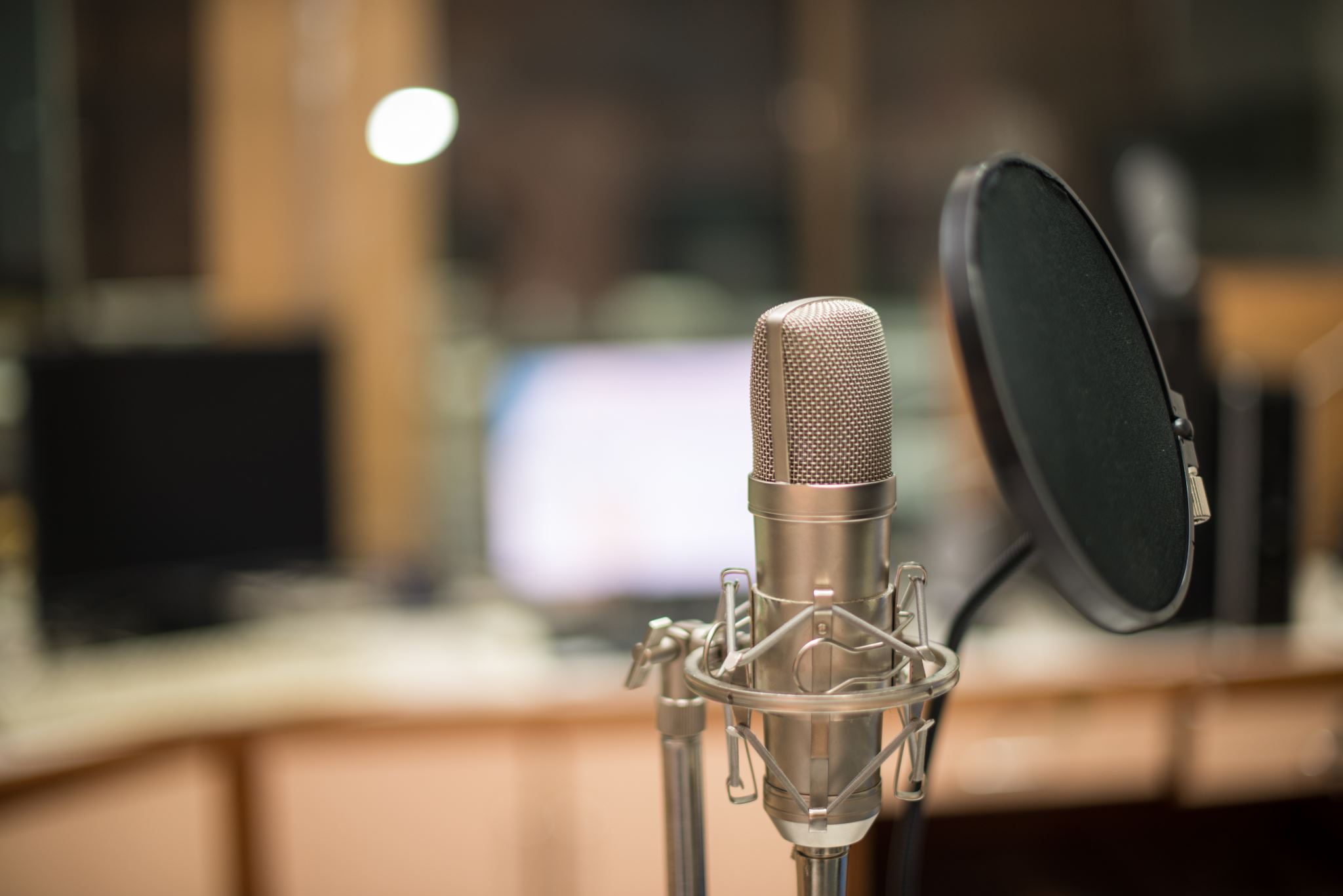 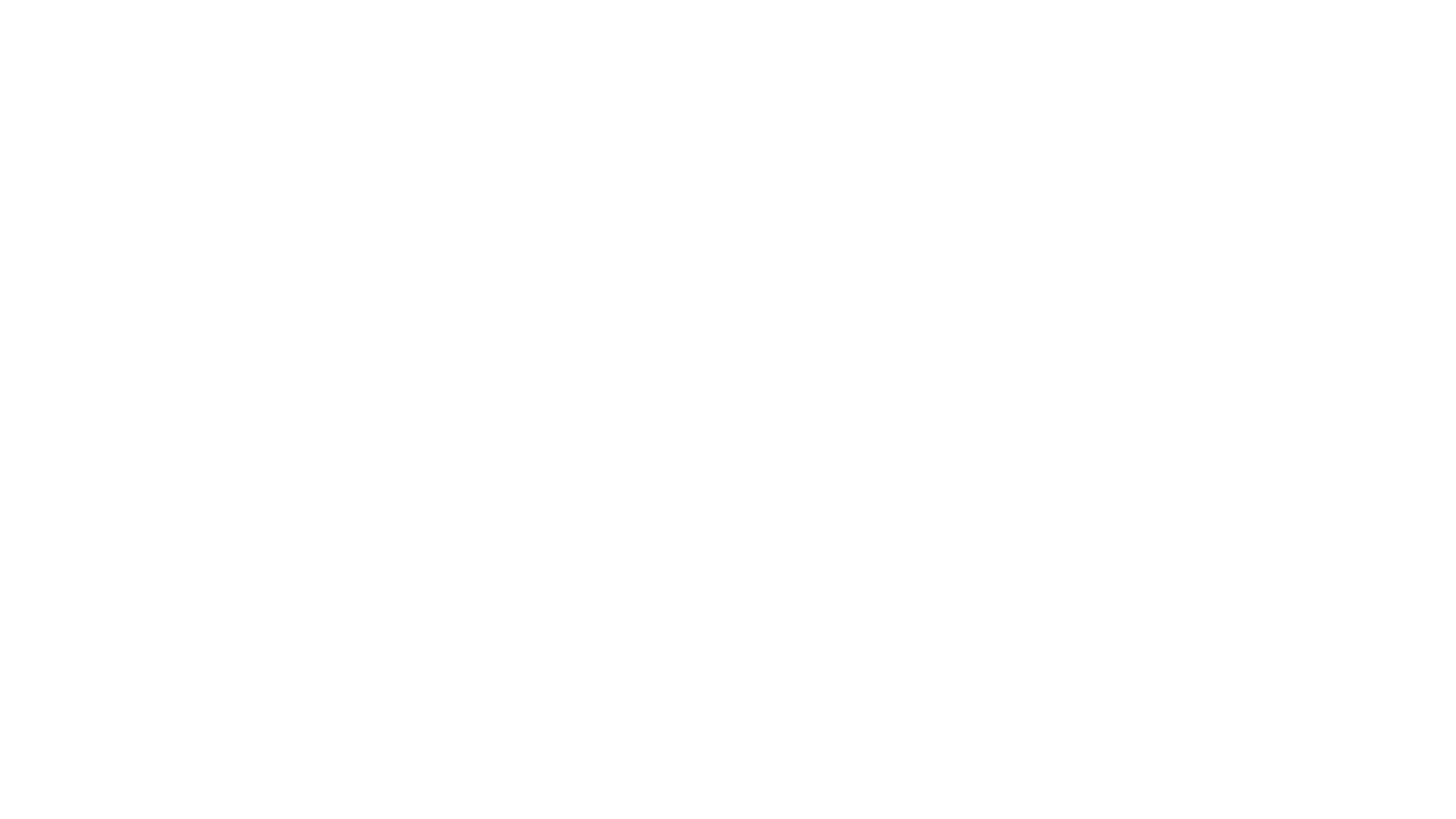 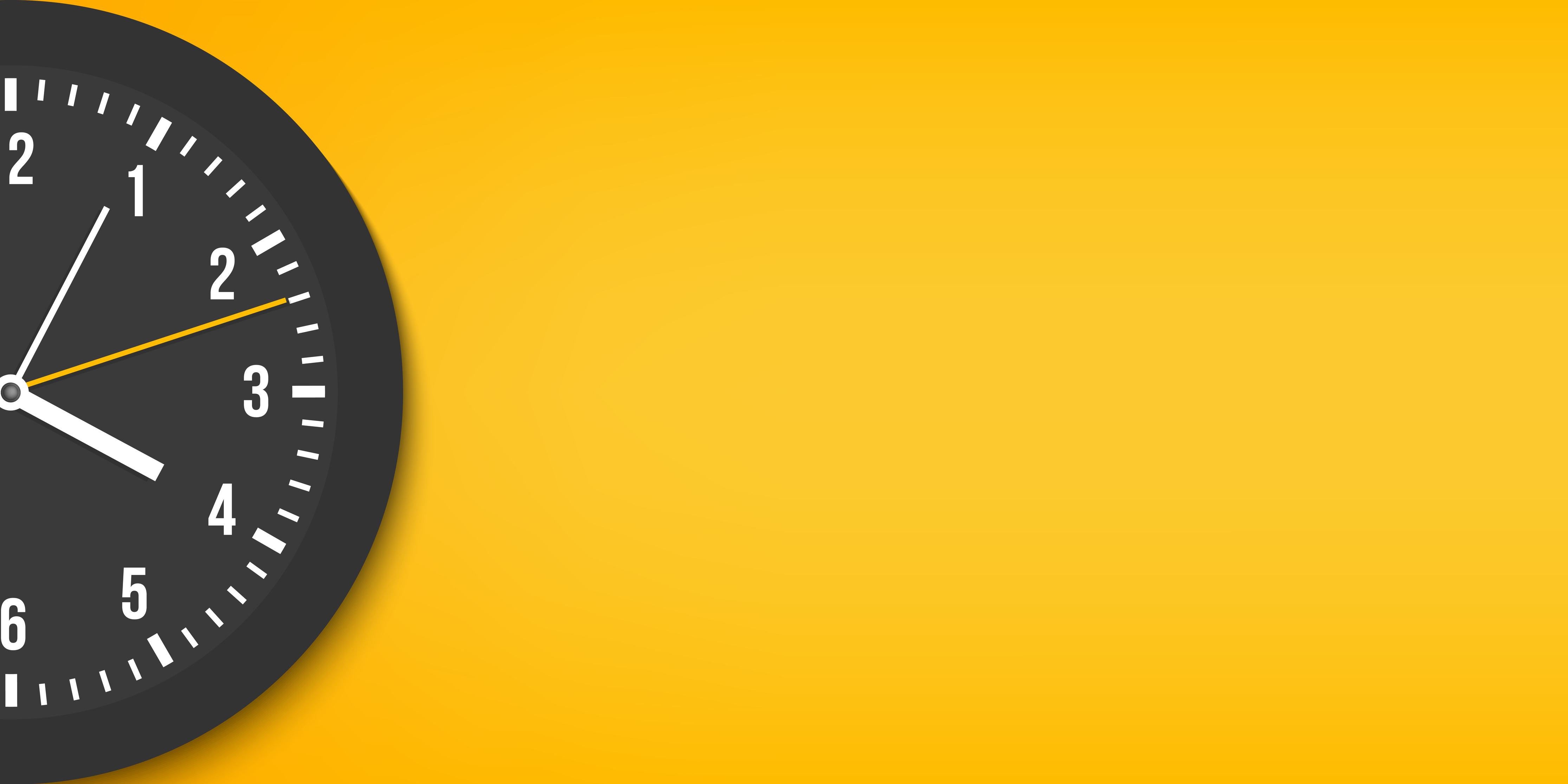 Thank you for your valuable time and input!